Д. Дефо і Дж. Свіфт
Даніель Дефо (1660-1731)
Письменник, публіцист
1697 р. – «Досвід про проекти»
1702 р. – «Найкоротший спосіб 
розправи з дисидентами»


Прикували до ганебного стовпа
1702 р. – «Гімн ганебному 
стовпу»
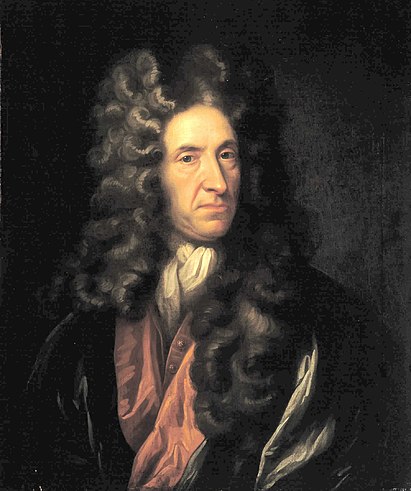 1719 р.
«Життя, незвичайні 
та дивовижні пригоди 
Робінзона Крузо,
 моряка з Йорка»
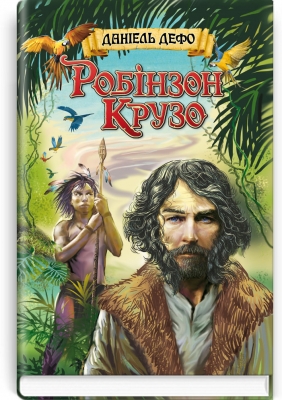 Суспільство
1 особа !!!
Людина покладається на власні сили
Ідеал освіти – накопичення й передача знань про природу
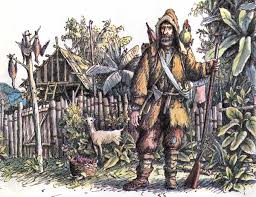 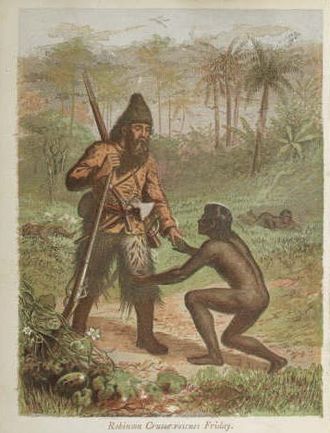 Держава
договірна теорія походження
Монархія
Монарх 
– єдиний законодавець, 
володіє всією землею, 
освічений
Джонатан Свіфт (1667 – 1745)
Політичний публіцист
1726 – «Мандри 
в різні відомі 
країни Лемюеля Гуллівера, 
спочатку хірурга, а потім 
капітана кількох кораблів»
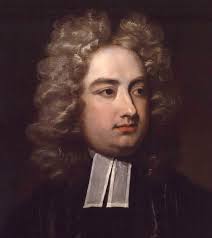 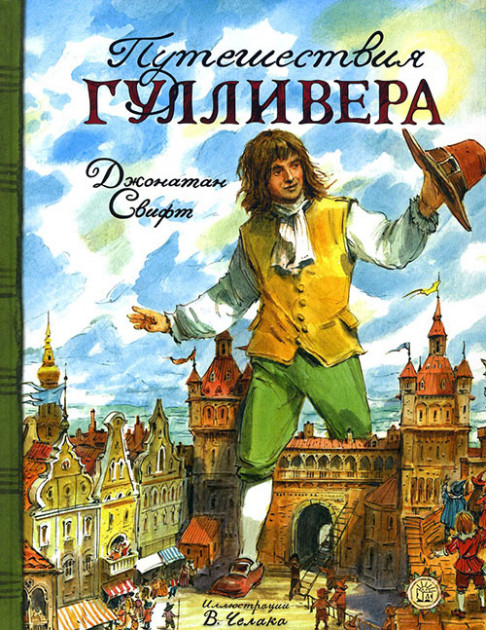 Різні варіанти суспільно-політичного устрою
Ліліпутія – карикатура на тогочасний лад в Англії – монархію, парламентаризм (висококаблучники і низькокаблучники). 
Релігійні суперечки  - гостроконечники і тупоконечники
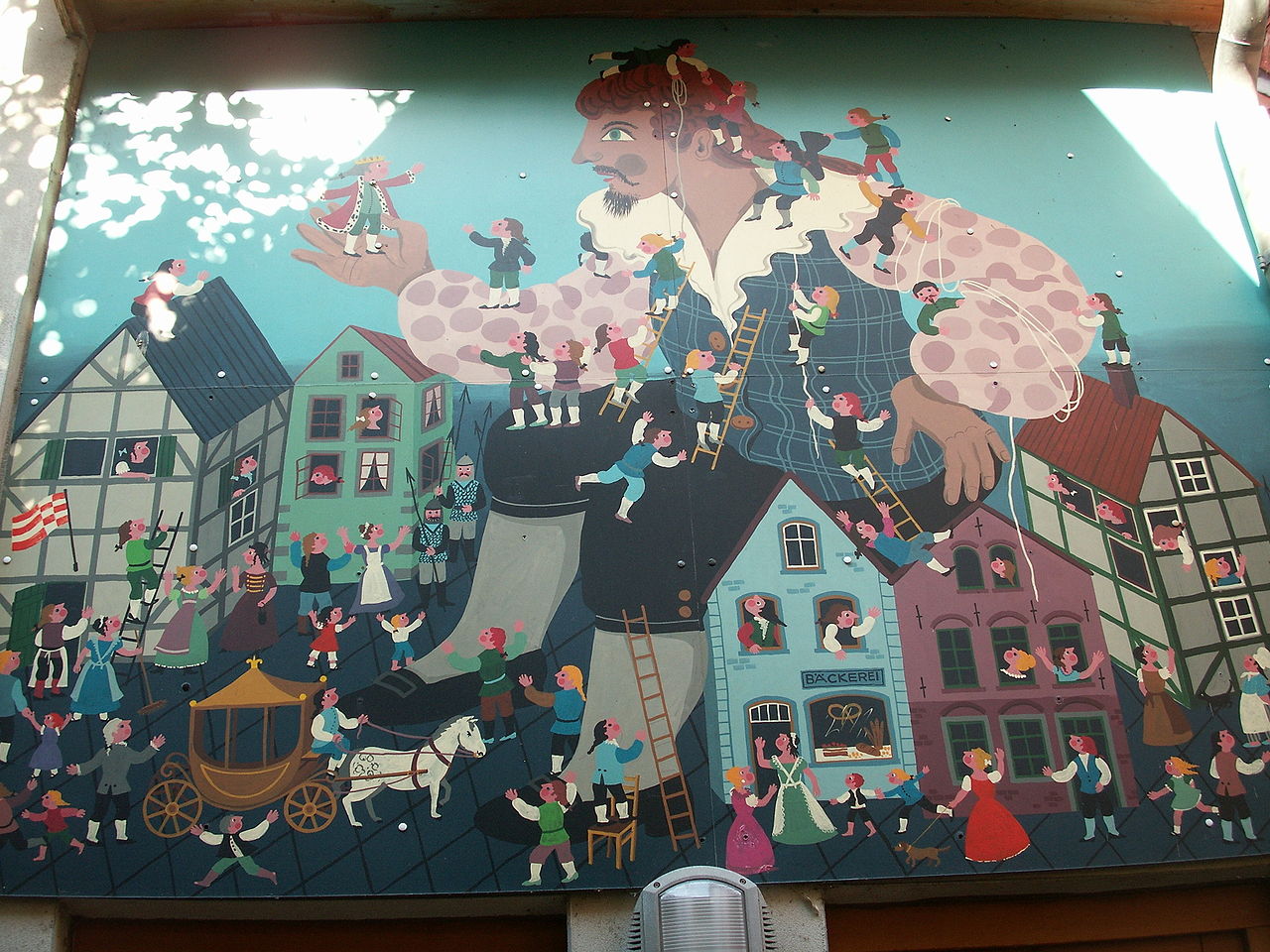 Бробдінгнег
країна велетнів  - раціональна влаштована
«всякий, кто вместо одного колоса или одного стебля травы сумеет вырастить на том же поле два, окажет человечеству и своей родине бо́льшую услугу, чем все политики, взятые вместе»
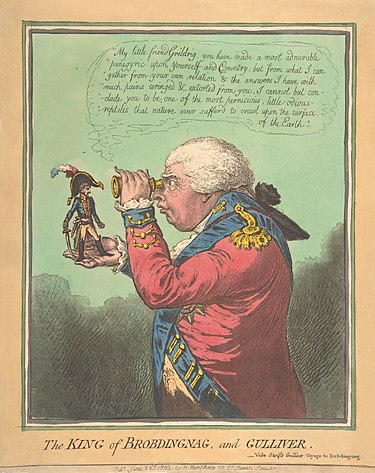 Лапуту
літаючий острів – авторитарна бюрократична держава з поліційними порядками
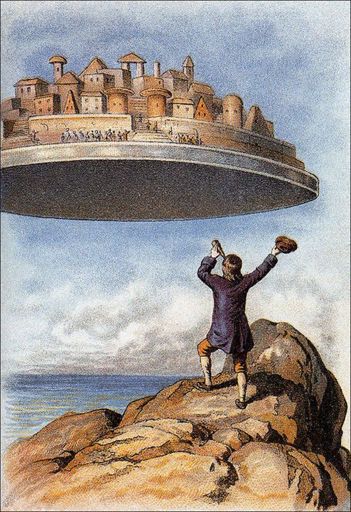 Країна Гуїнгмів
Країна розумних коней
Єху - люди
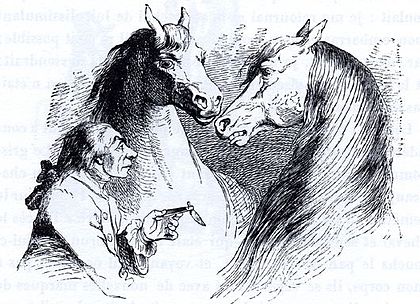 Тобто
Не вірив у моральний прогрес
Не вірив у розвиток науки